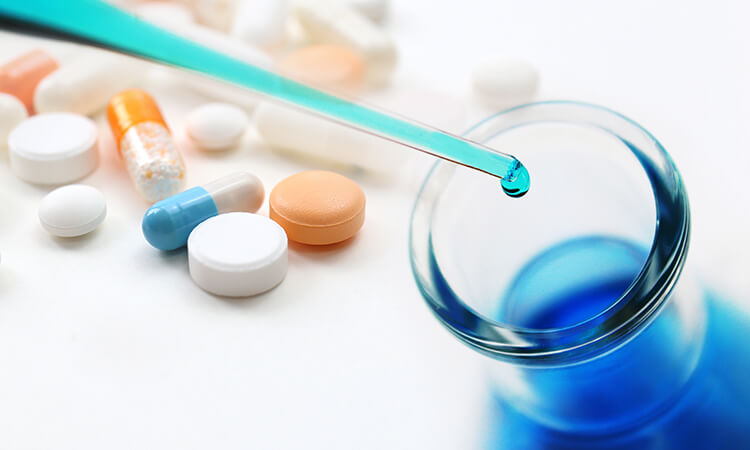 Global Market of Pyrrolidine
Global Techno-Commercial Report
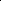 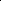 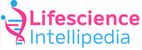 Contents
1/5
CHAPTER 1 EXECUTIVE SUMMARY
CHAPTER 2  PYRROLIDINE BASIC INSIGHTS
Product Overview
CAS No & Synonyms
Innovator Details
Launching date
Priority and Patent Expiry
CHAPTER 3 GLOBAL PYRROLIDINE FORMS, GRADES 
APPLICATIONS & MECHANISM OF ACTION
Pyrrolidine Form 
Pyrrolidine Grades
Pyrrolidine Applications
CHAPTER 4 PYRROLIDINE - CONTINENT WISE MANUFACTURERS, MANUFACTURING 
VOLUME & CONTACT DETAILS
Pyrrolidine Continent Wise Manufacturers
Pyrrolidine Continent Wise Manufacturing Volume
Pyrrolidine Continent Wise Manufacturers Relevant Contact Details
Contents
2/5
Pyrrolidine Country Wise Manufacturers
Pyrrolidine Country Wise Manufacturing Volume
Pyrrolidine Country Wise Manufacturers Relevant Contact Details
CHAPTER 5 WORLDWIDE MANUFACTURING PROCESSES, RAW MATERIALS
& MANUFACTURING COST
Pyrrolidine Manufacturing Process
Pyrrolidine Manufacturing cost & Raw Materials
CHAPTER 6 PYRROLIDINE GLOBAL MARKET WITH PAST AND FUTURE
PREDICTION CONTINENT WISE MANUFACTURERS, MANUFACTURING 
VOLUME & CONTACT DETAILS
Pyrrolidine Continent Wise Manufacturers
Pyrrolidine Continent Wise Manufacturing Volume
Pyrrolidine Continent Wise Manufacturers Relevant Contact Details
Pyrrolidine Country Wise Manufacturers
Pyrrolidine Country Wise Manufacturing Volume
Pyrrolidine Country Wise Manufacturers Relevant Contact Details
Contents
3/5
CHAPTER 7 PYRROLIDINE - GLOBAL, CONTINENT WISE MARKET SIZE & 
MARKET GROWTH, PRICE TREND & PRESENT & FUTURE FORECAST ANALYSIS
Pyrrolidine Present & Future Global Market Size In Terms Volume
Pyrrolidine Present & Future Global Market Size In Terms Value
Pyrrolidine Present & Future Global Market Growth In Terms Volume
Pyrrolidine Present & Future Global Market Growth In Terms Value
Pyrrolidine Present & Future Asian Market Size In Terms Volume
Pyrrolidine Present & Future Asian Market Size In Terms Value
Pyrrolidine Present & Future Asian Market Growth In Terms of Volume
Pyrrolidine Present & Future Asian Market Growth In Terms of Value
Pyrrolidine Present & Future North America Market Size In Terms of Volume
Pyrrolidine Present & Future North America Market Size In Terms of Value
Pyrrolidine Present & Future North America Market Growth In Terms of Volume
Pyrrolidine Present & Future North America Market Growth In Terms of Value
CHAPTER 8 PYRROLIDINE - CUSTOMER WISE CONSUMPTION, QUANTITY & CONTACT
INFORMATION INSIGHTS
Pyrrolidine Global Buyers
Pyrrolidine Global Buyers As Per Buying Quantity
Contents
4/5
Pyrrolidine Continent Wise Buyers
Pyrrolidine Continent Wise Buyers As Per Buying Quantity
Pyrrolidine Country Wise Buyers
Pyrrolidine Country Wise Buyers As Per Buying Quantity
CHAPTER 9 PYRROLIDINE WORLDWIDE PATENT & REGULATORY ASPECTS
Total Patent Filed With Details
Country Wise Product Registration
Import Policy- Anti Dumping
Import Duty
Export Benefits
License Required For Trade
Regulatory Status
CHAPTER 10 PYRROLIDINE CONTINENT WISE EXPORT/ IMPORT STATISTICS
Pyrrolidine Continent Wise Import Statistics
Pyrrolidine Continent Wise Export Statistics
CHAPTER 11 PYRROLIDINE CONTINENT WISE IMPORT STATISTICS
Pyrrolidine Continent Wise Import Statistics
Contents
5/5
CHAPTER 12 PYRROLIDINE WORLDWIDE SWOT ANALYSIS & BUSINESS
RECOMMENDATION
Pyrrolidine SWOT Analysis (Strength, Weakness, Opportunities & Threat)
Pyrrolidine Business Prospects & Our Recommendation
Executive Summary
Global & Indian Pyrrolidine Market  2020-21 in a Nutshell
by Volume
10,000t
by Value
~ $62m
by Volume
24 KT
by Value
$12 M
Growth rate
2016-2021
5%
Global Pyrrolidine
Market
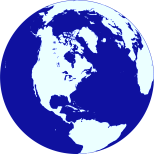 2020-21
by Volume
10,000t
by Value
~ $62m
by Volume
xxMT
by Value
$xxM
Growth rate
2016-2021 
xx%
Indian Pyrrolidine
Market
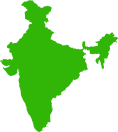 Global Pyrrolidine Manufacturers Market share by Geography
Global Pyrrolidine Manufacturers  
by Geography
Top Global Manufacturers
BASF SE

KOEI Chemicals 

Anhui Jinao
Chemical Co., Ltd.
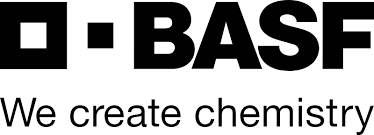 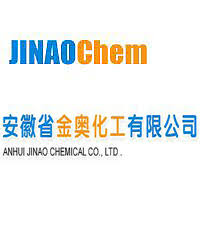 2020-21
2020-21
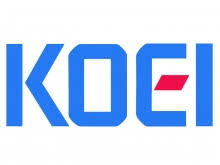 Total No. of Buyers of global Pyrrolidine is 281 with the buying quantity of  24 KT
The report also contains the profile of  country wise buyers with their buying quantities & contact details